Asking and saying what pet you own
Animal vocabulary
ねこ　neko
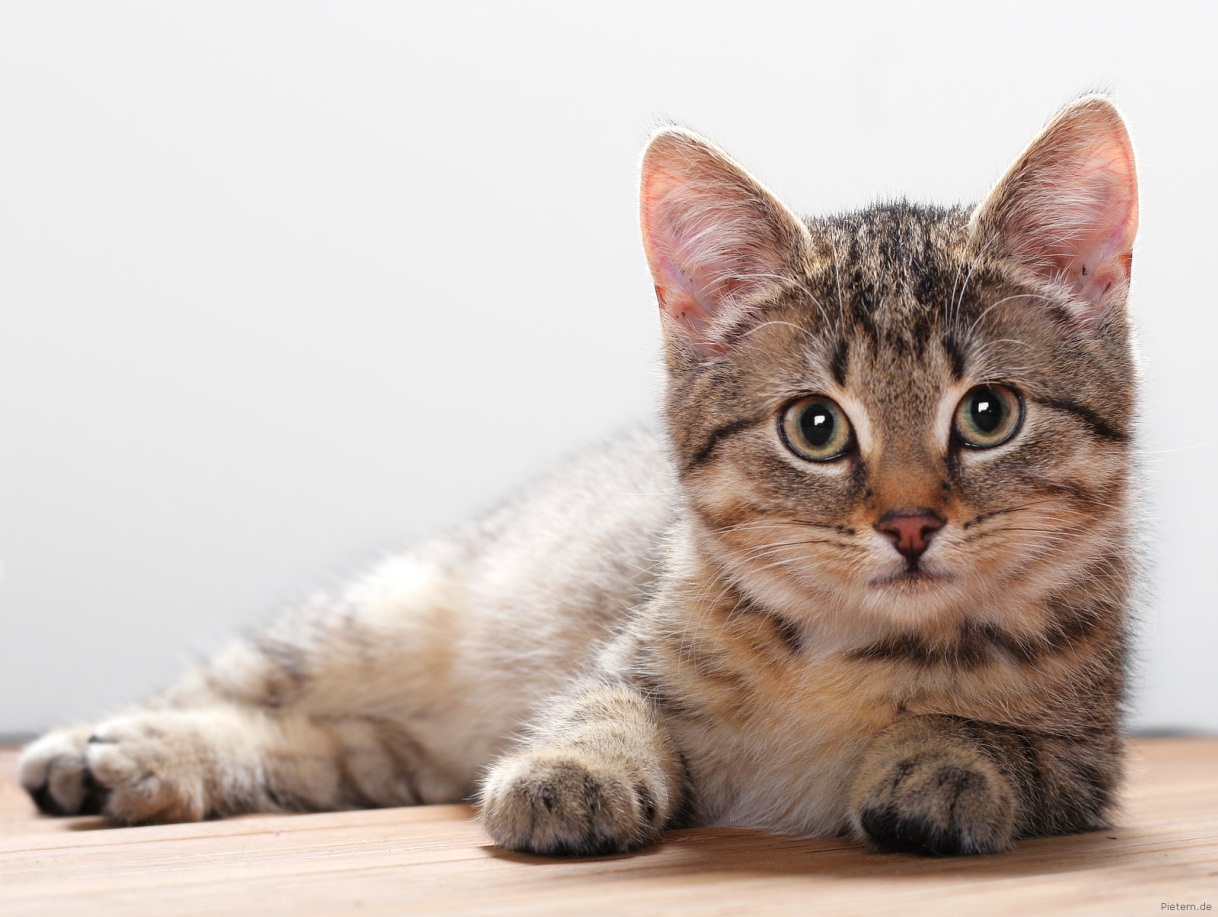 いぬ　inu
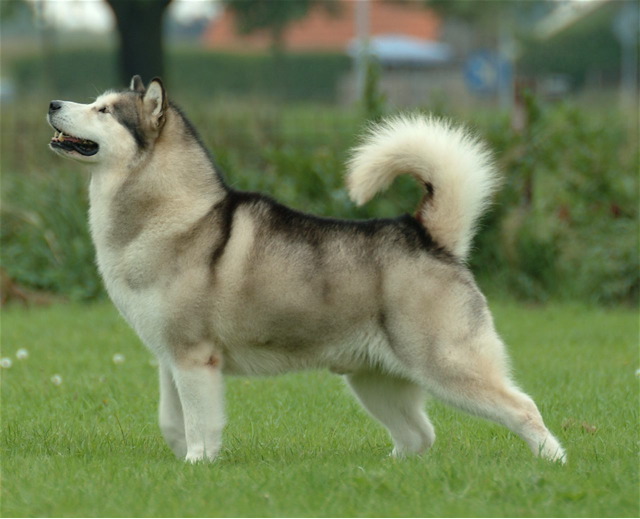 うま　uma
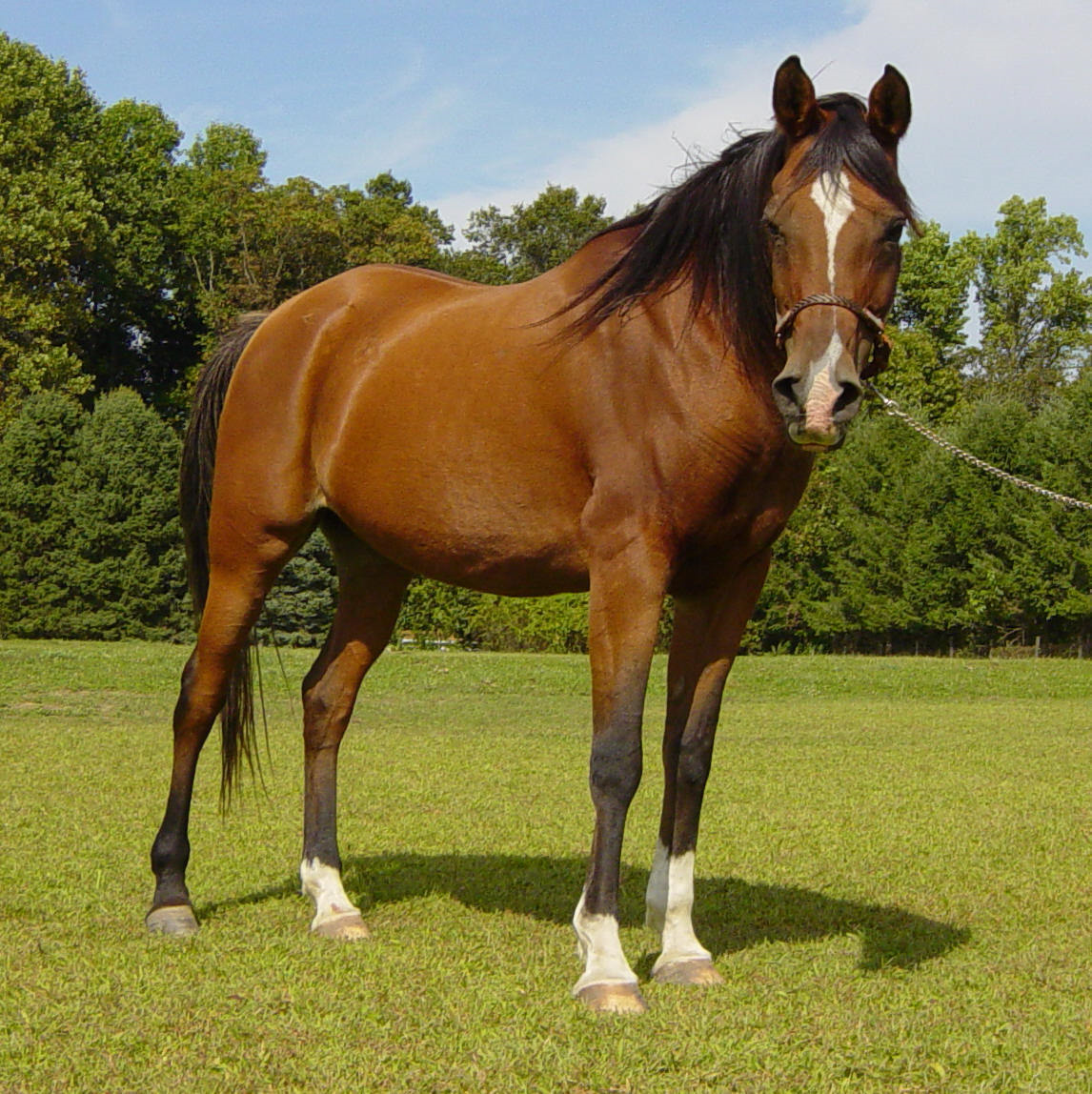 ペットロック
petto rokku
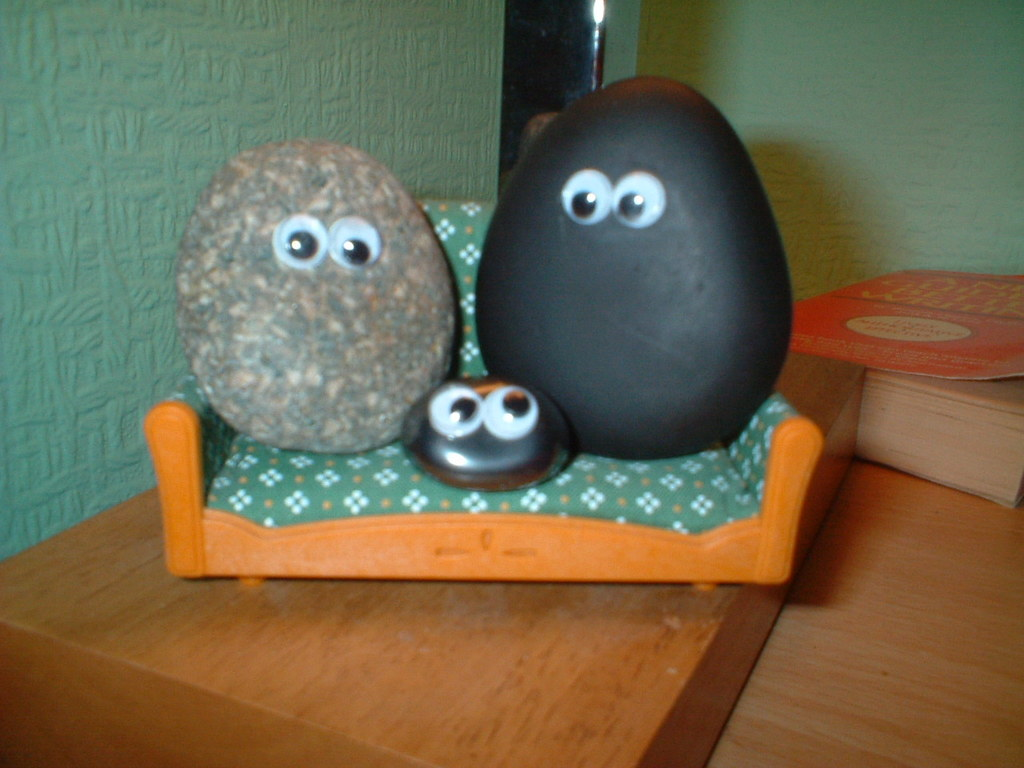 さかな　sakana
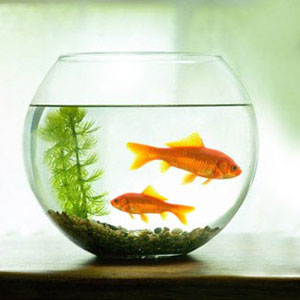 もるもっと
morumotto
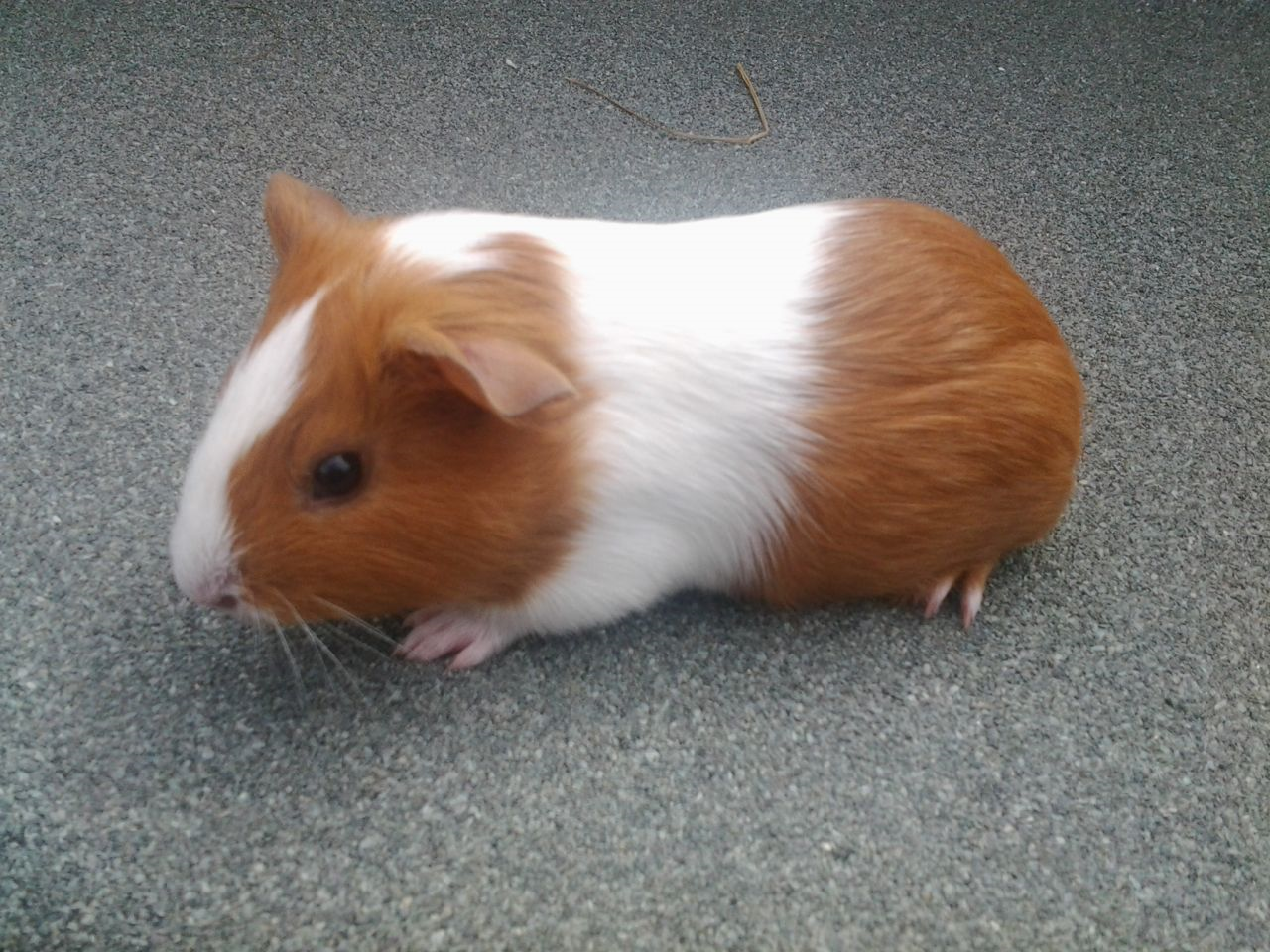 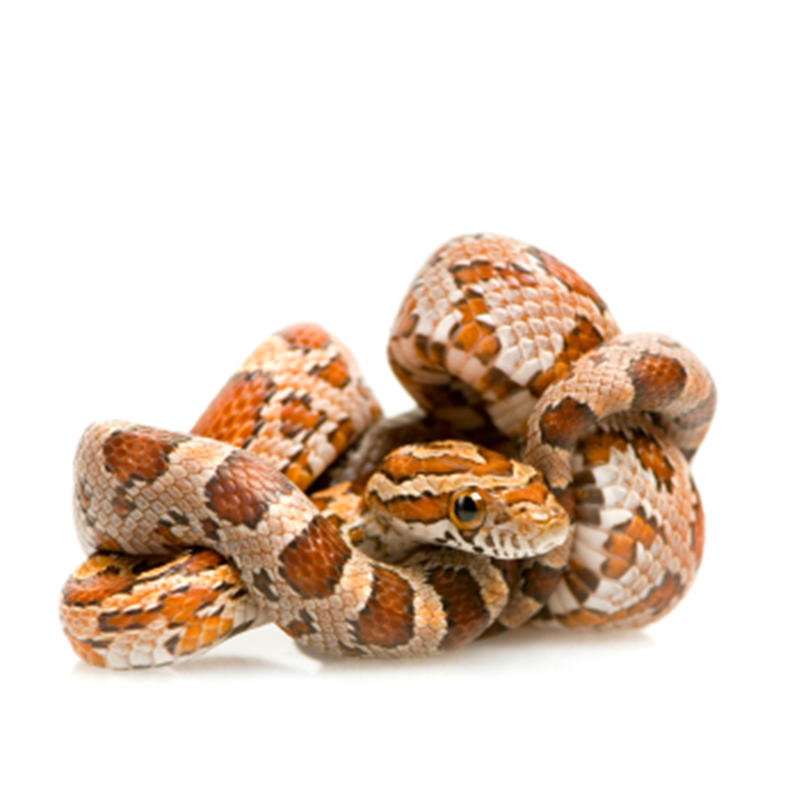 へび　hebi
とり　tori
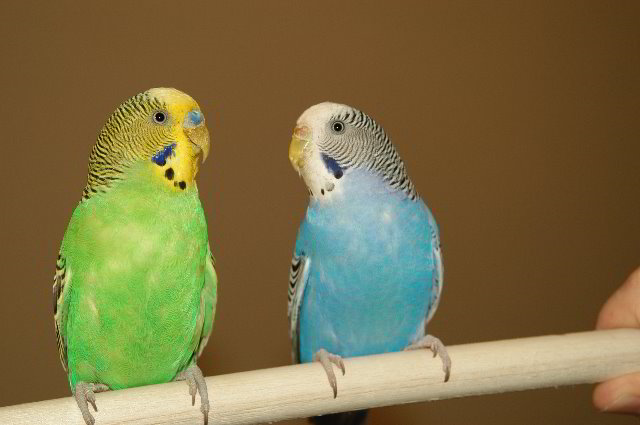 うさぎ　usagi
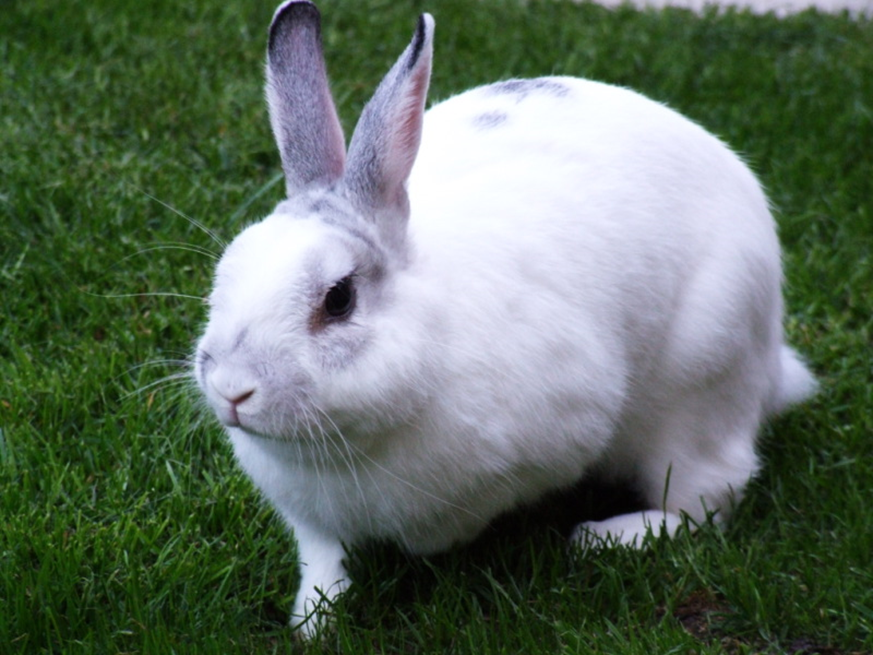 ねずみ
nezumi
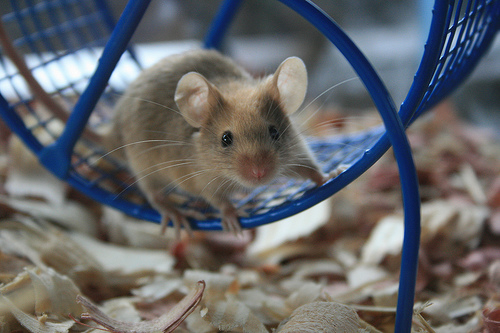 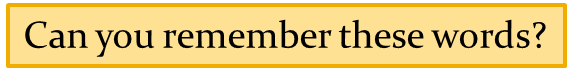 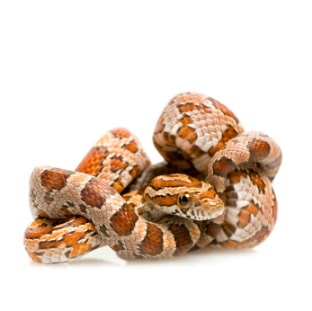 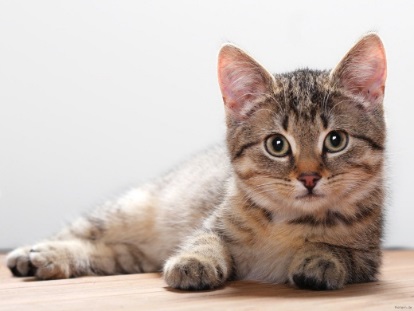 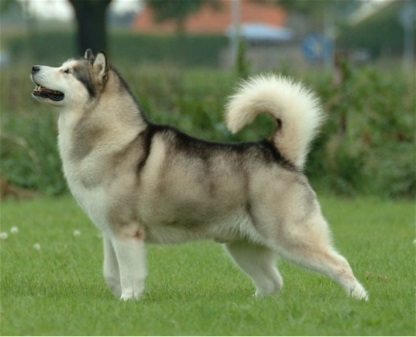 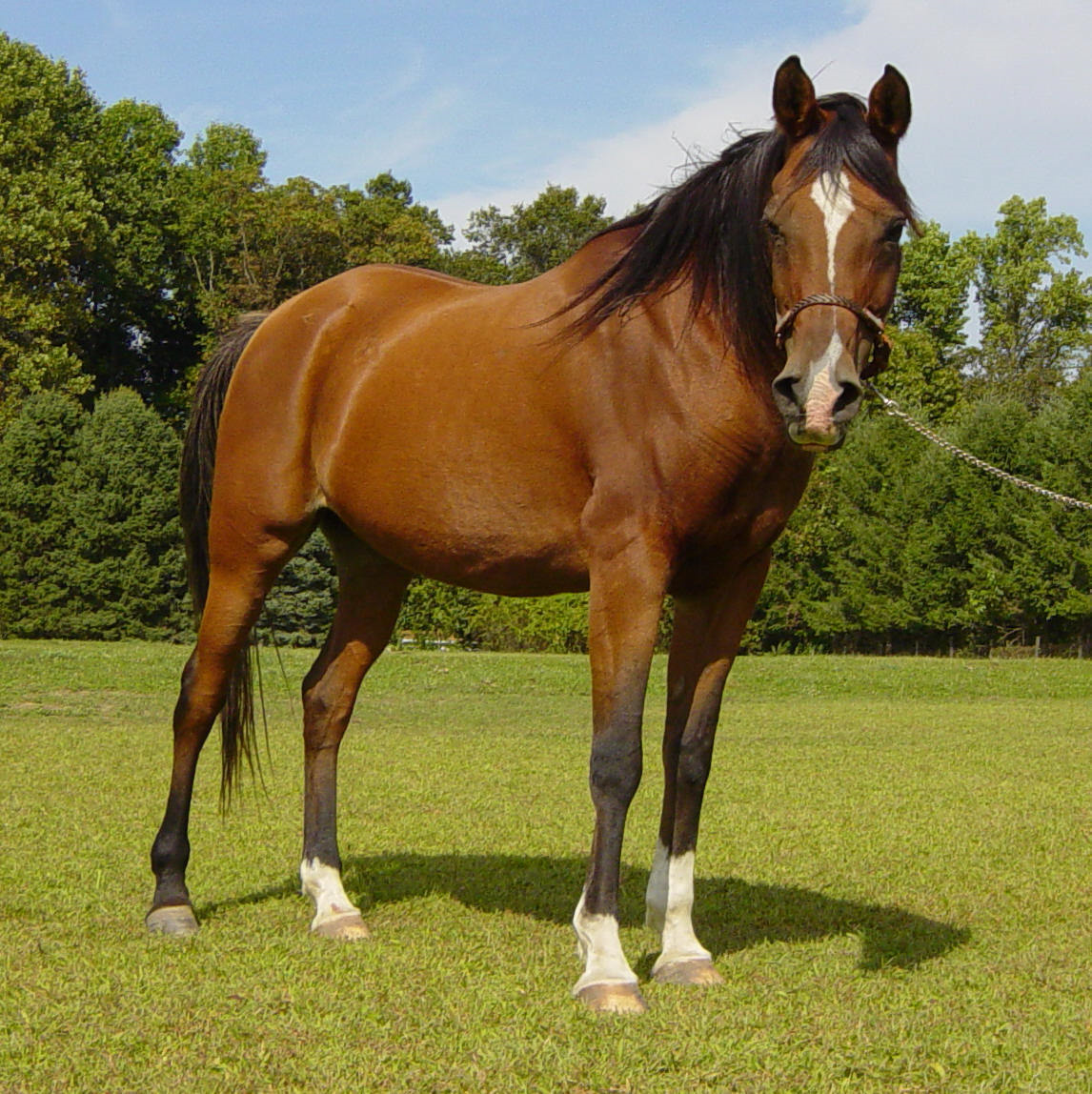 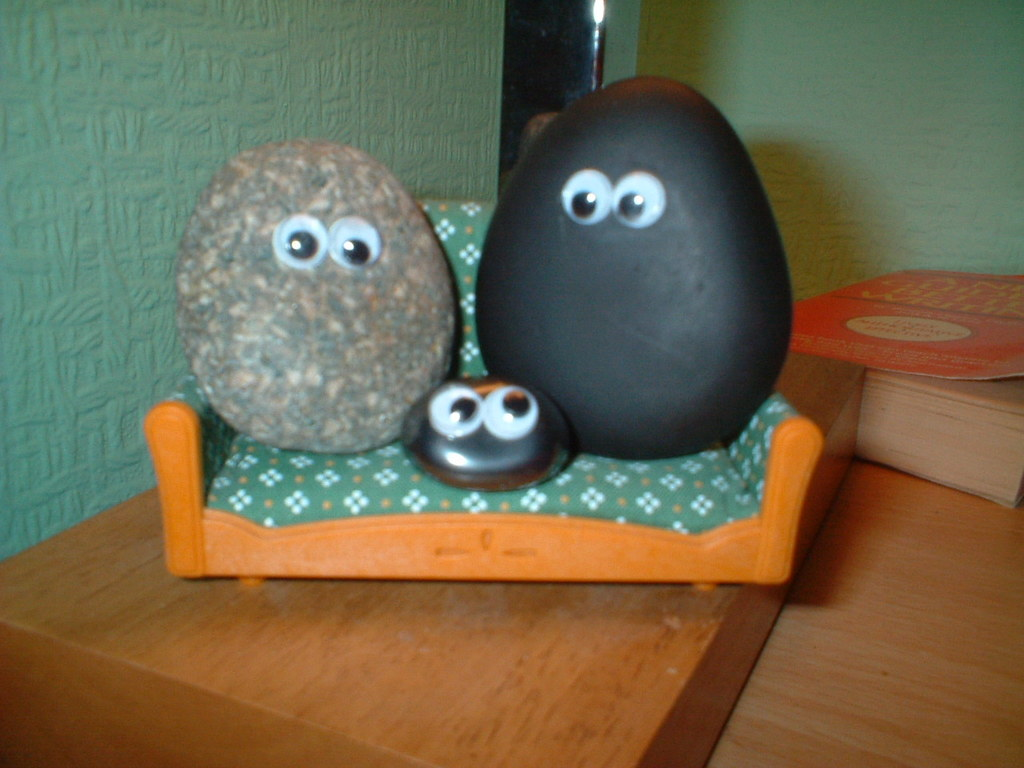 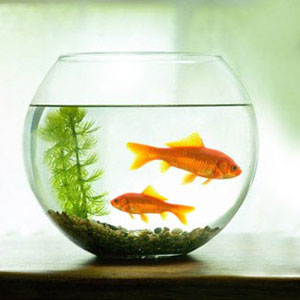 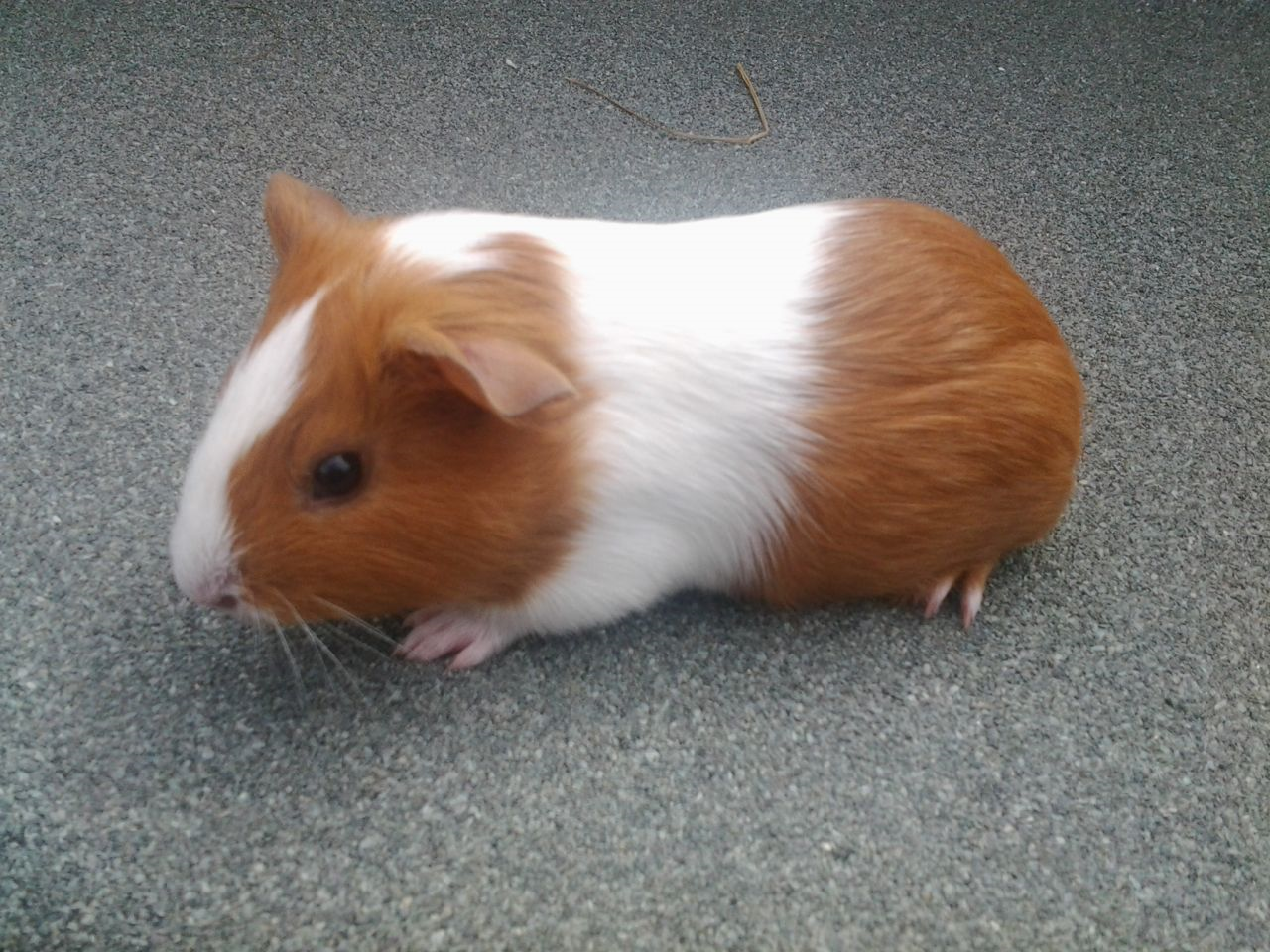 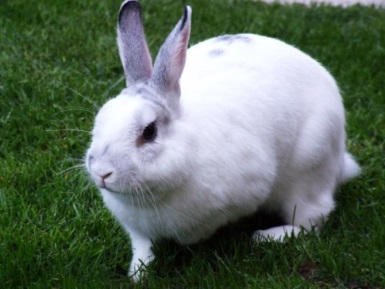 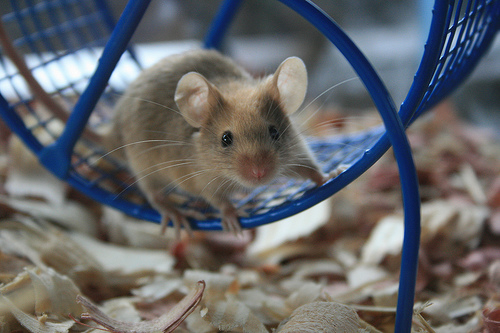 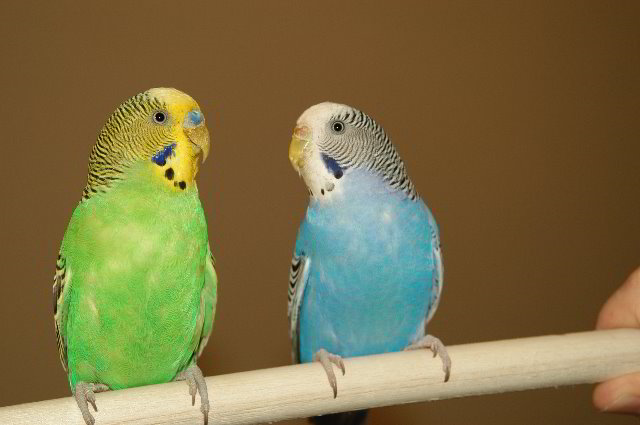 Asking and saying what pet you own:
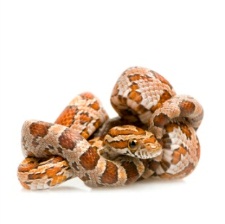 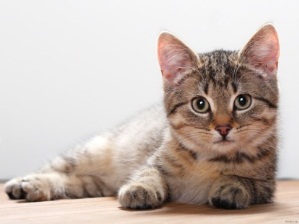 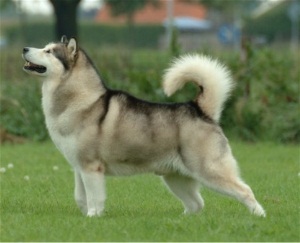 ねこ neko
いぬ inu
へび hebi
Petto wa nan desu ka?
3
4
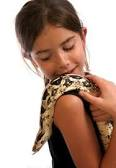 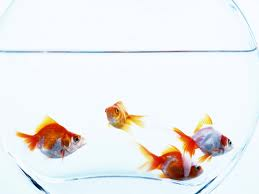 1
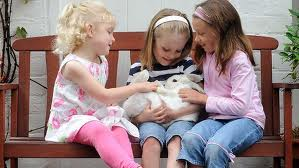 5
7
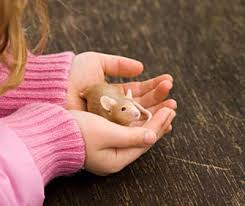 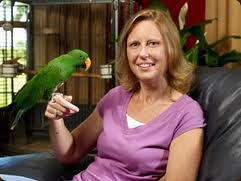 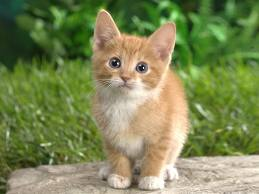 2
8
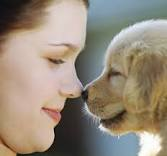 6
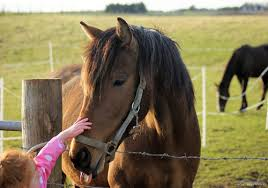 Two or more pets…
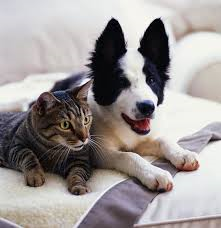 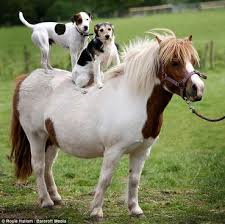 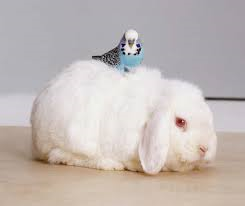 ねこ neko
いぬ inu
うま uma
いぬ inu
とり tori
うさぎ usagi
Petto wa nan desu ka?
4
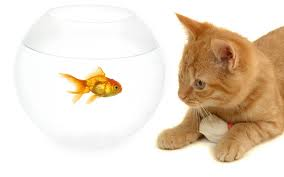 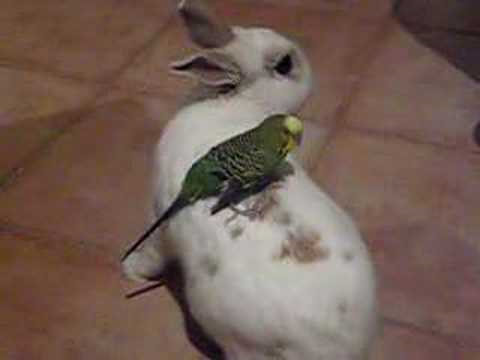 1
3
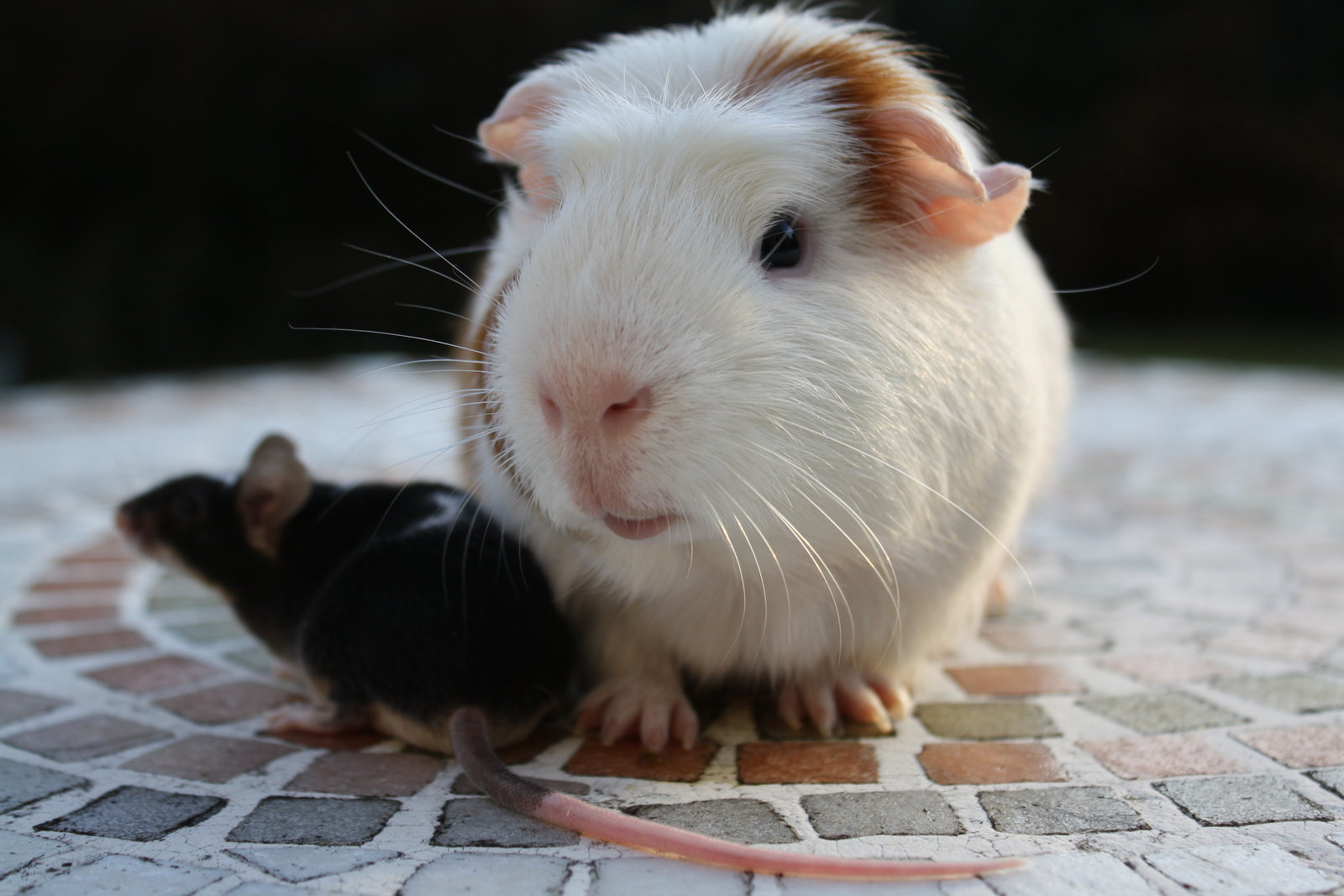 5
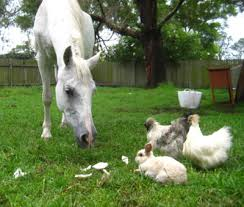 2
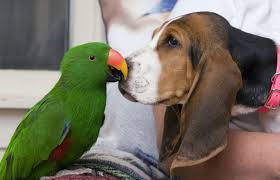 PETS
Karuta
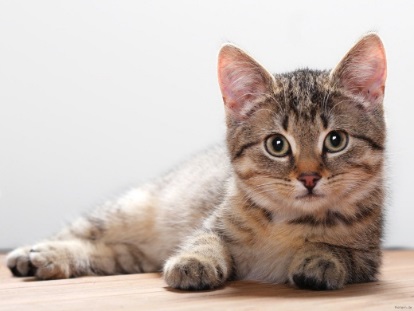 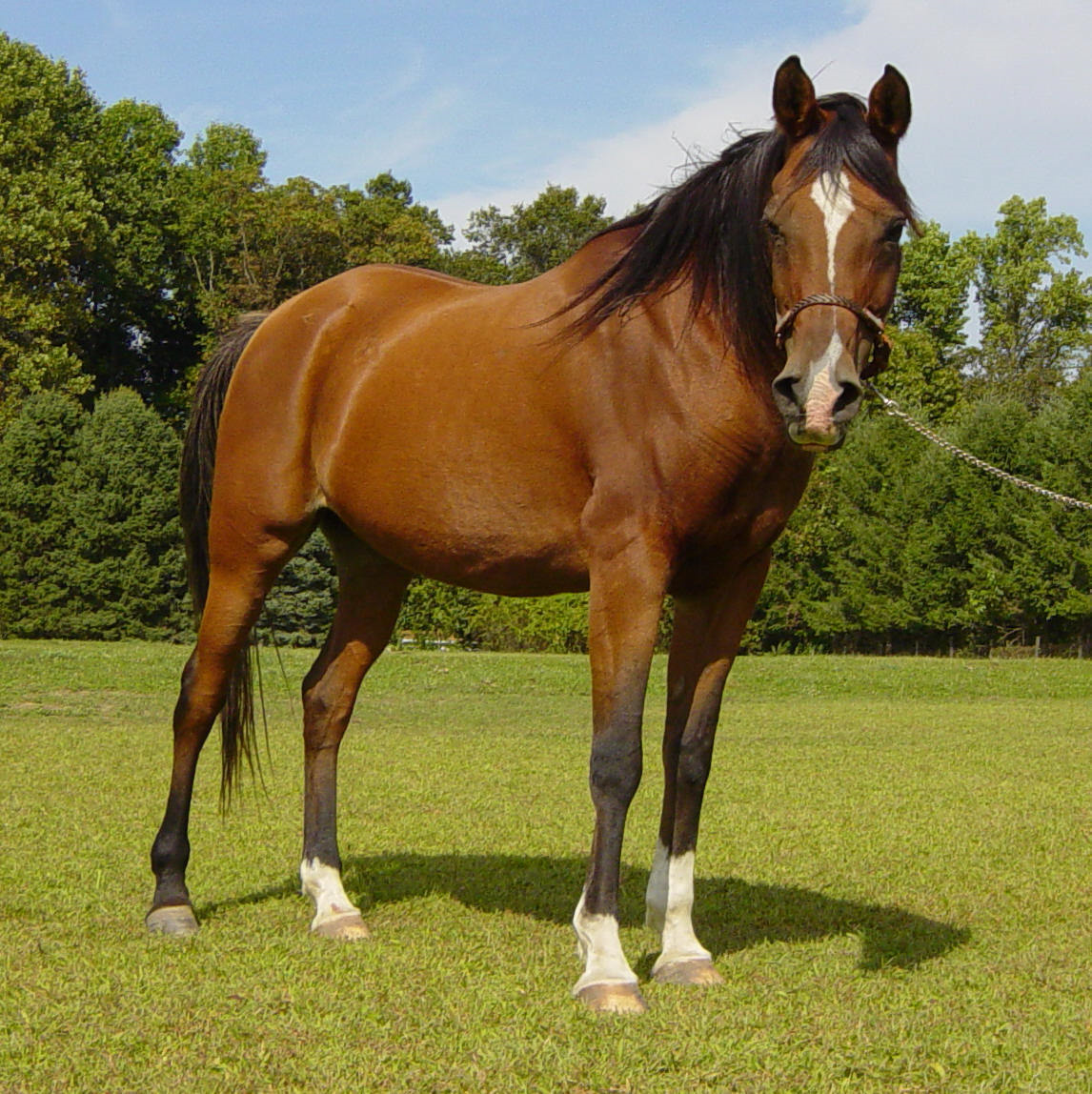 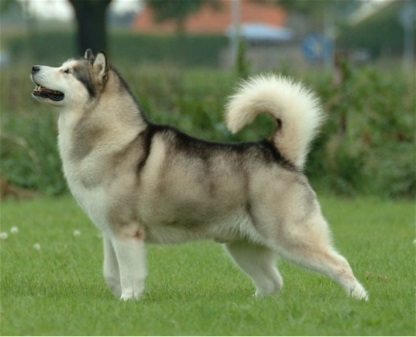 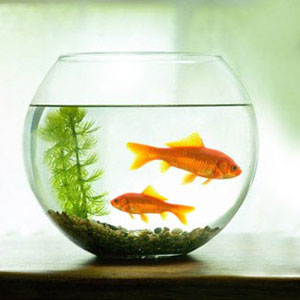 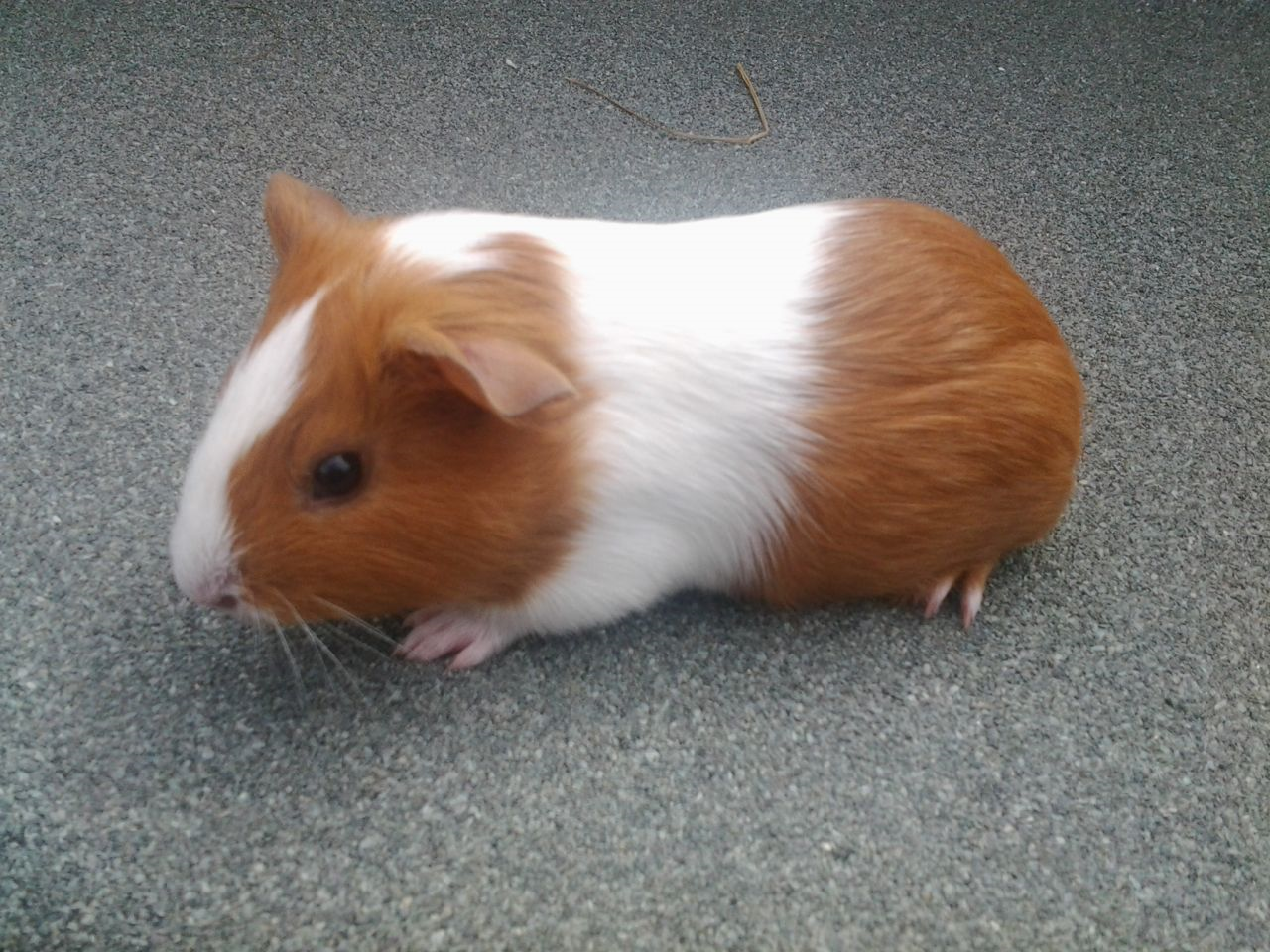 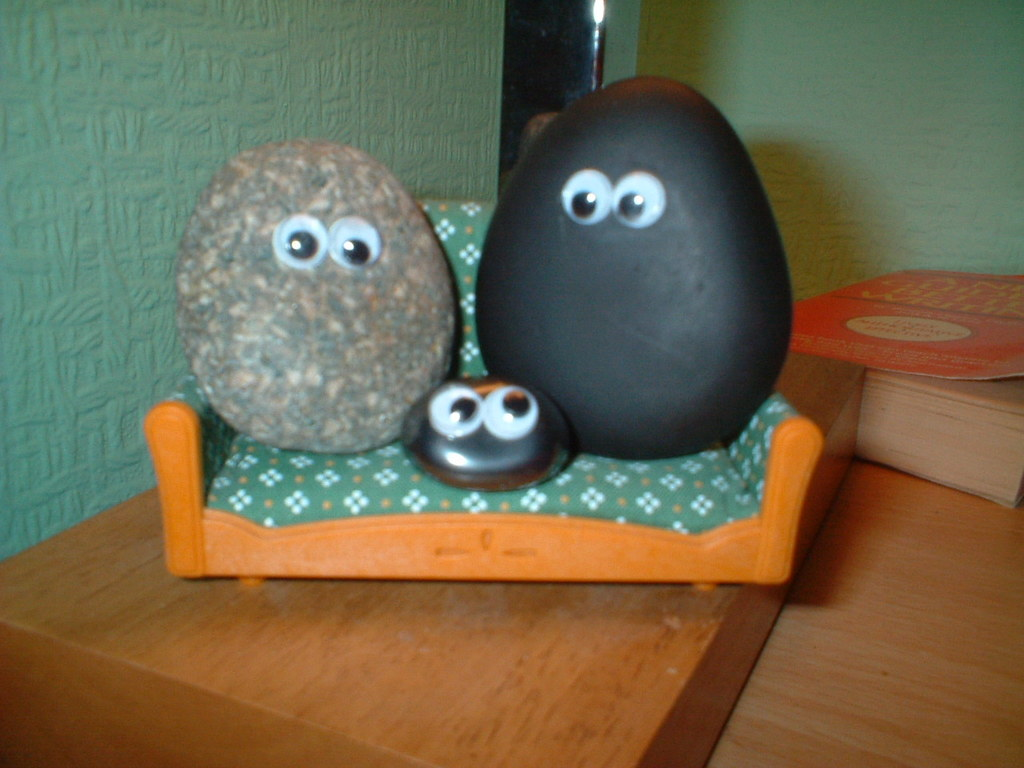 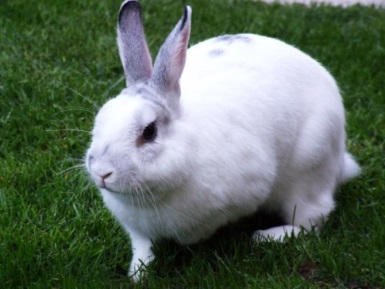 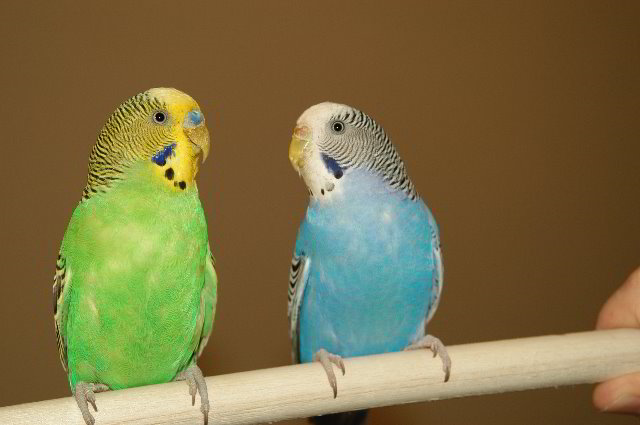 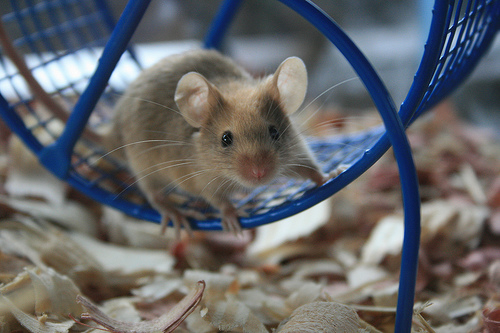 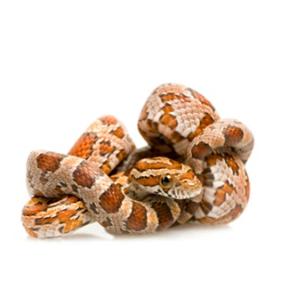 ねこ
neko
いぬ
inu
うま
uma
さかな
sakana
ペットロック
petto rokku
うさぎ
usagi
とり
tori
もるもっと
morumotto
へび
hebi
ねずみ
nezumi